Hydraulic pulsation device for nanocellulose dewatering
Aleksi Heikkinen
Toni Niinivirta
Juuso Pulkkinen
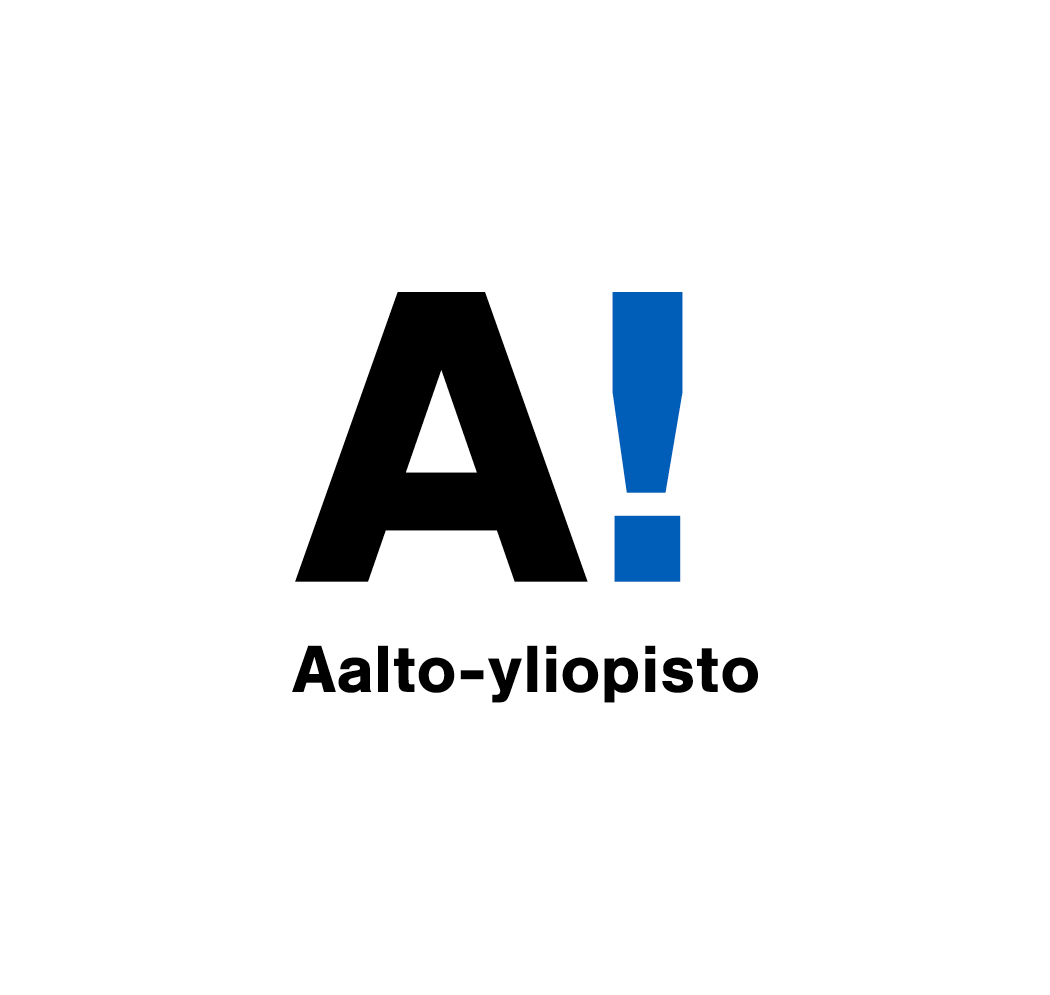 Nanocellulose
-Organic material
-Improved properties
	1. Optical
	2. Surface
	3. Stronger
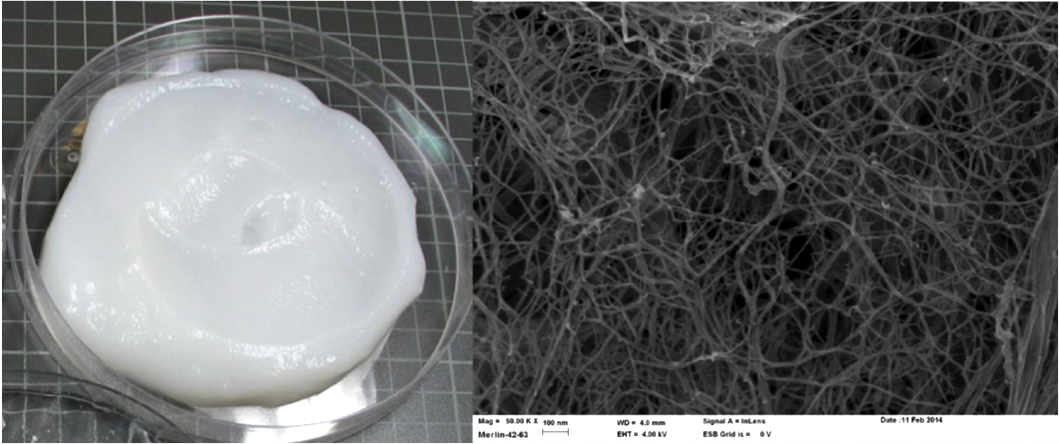 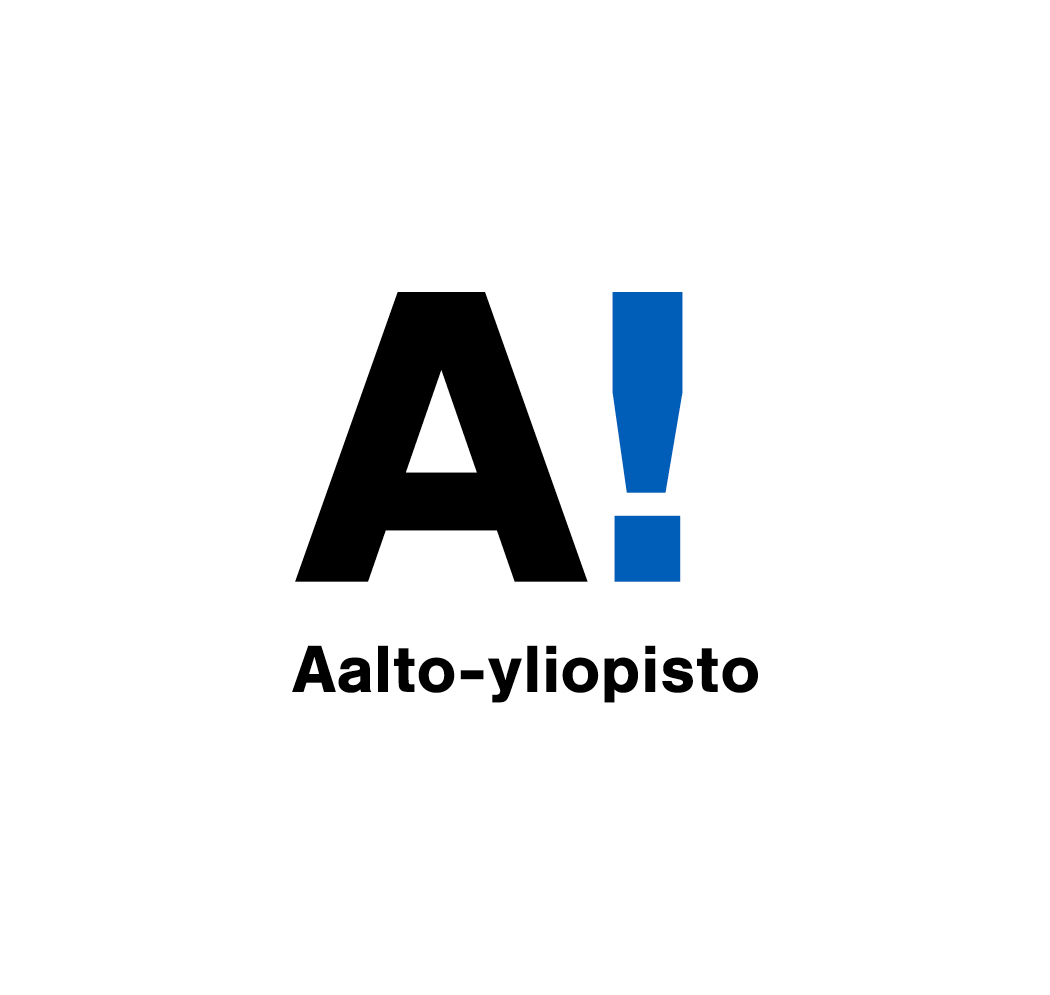 Challenges
-High water retention rate
-Dense film formation
-Difficult to produce
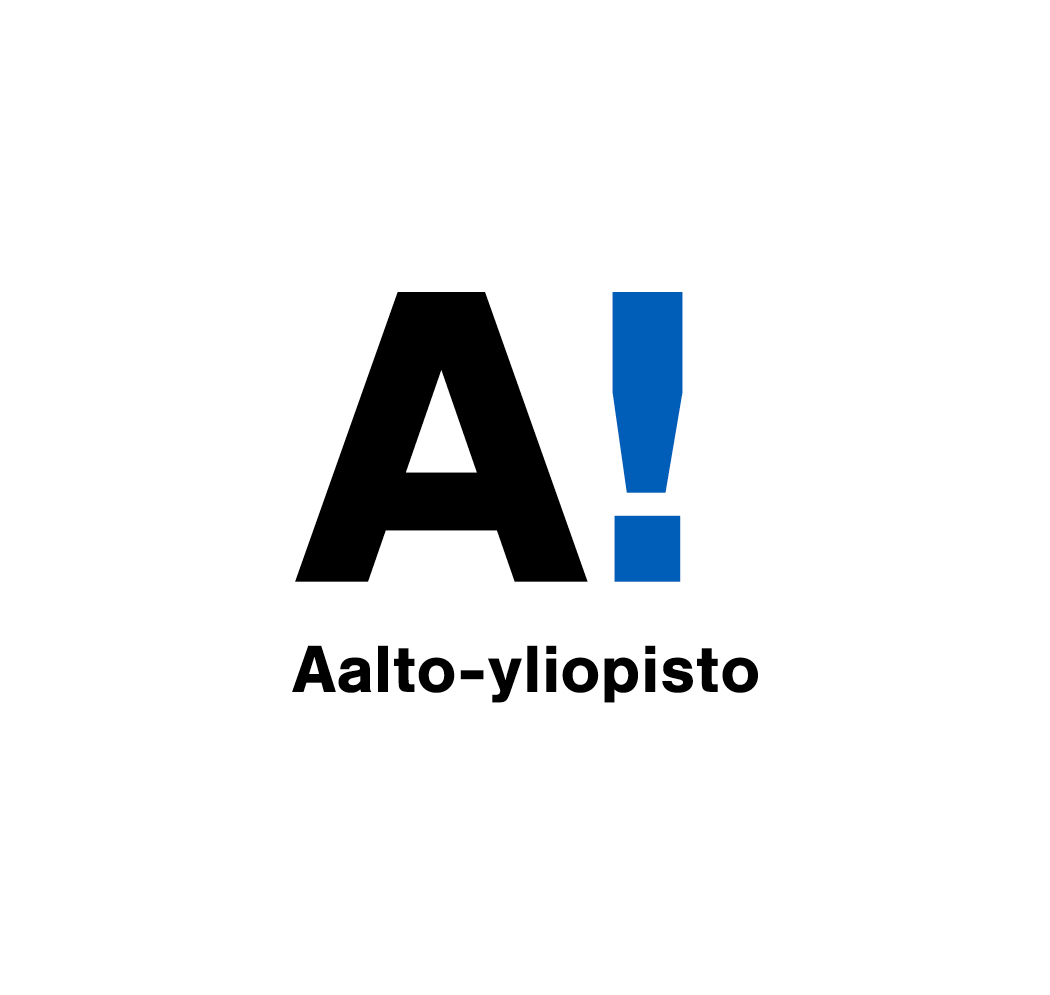 Design
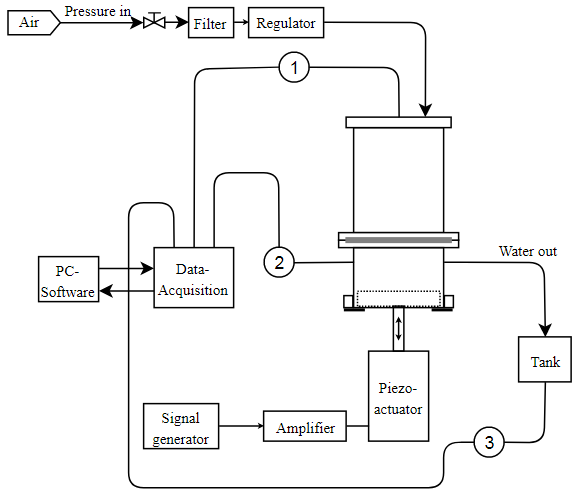 -Pressure dewatering
-Hydraulic pulsation
-Measurement points
Pressure 
Hydraulic pulsation 
Dewatering rate
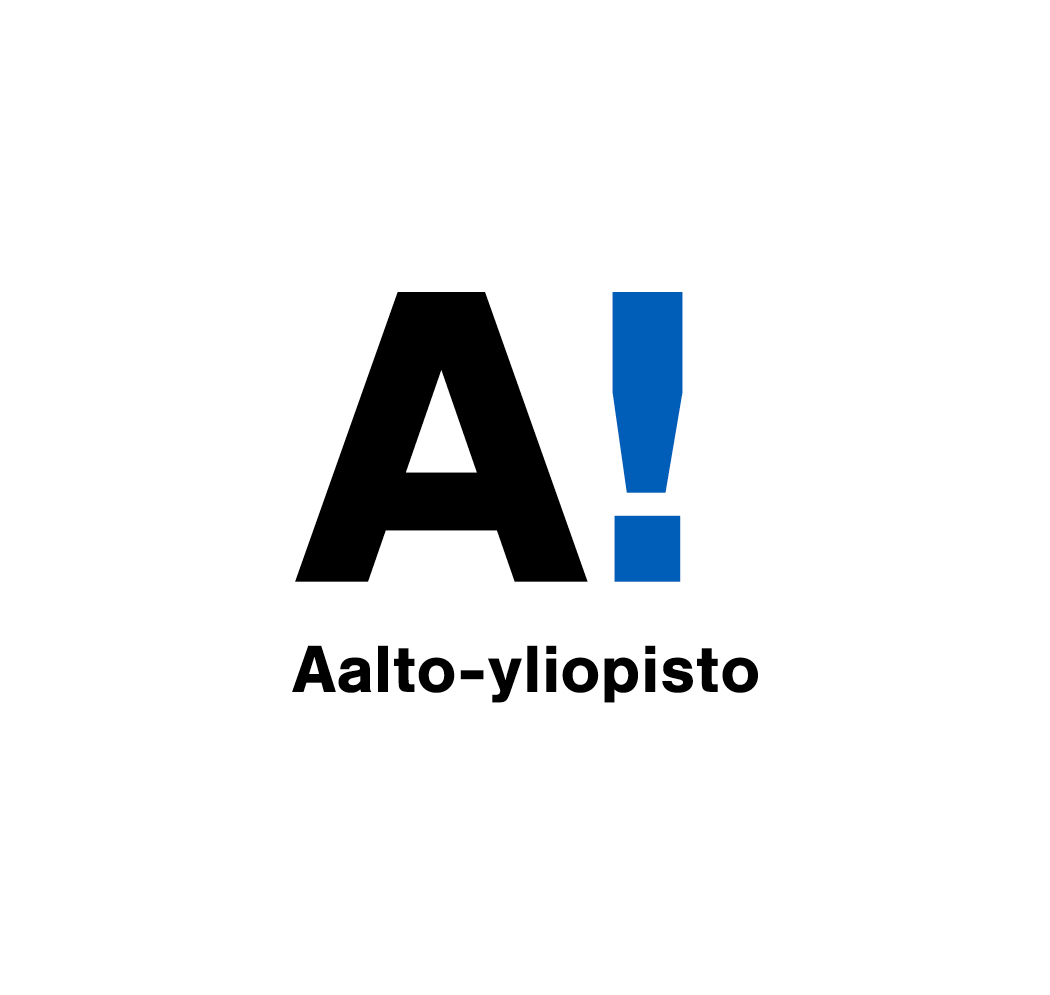 Testing procedure
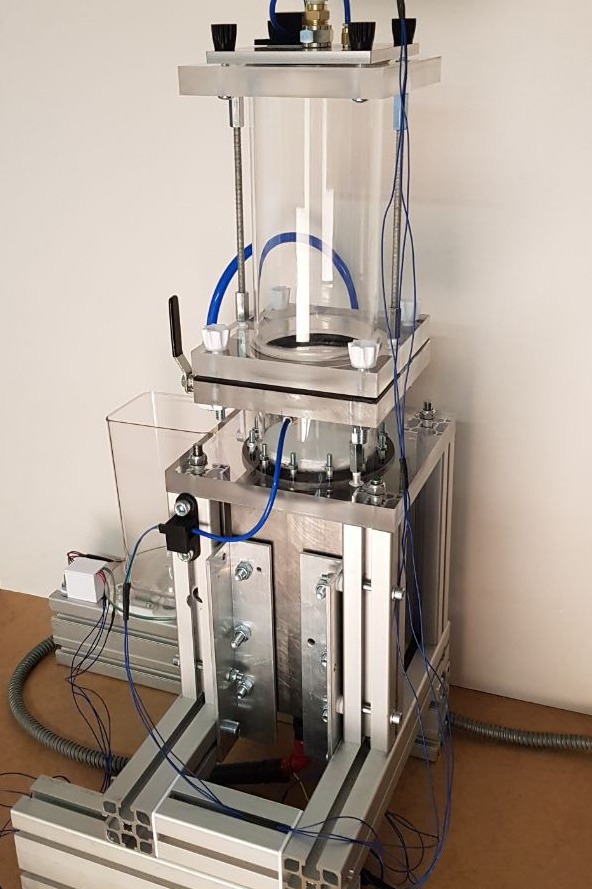 -1 litre of nanocellulose suspension
-Testing parameters: 
Frequency
Dewatering pressure
Pulsation amplitude
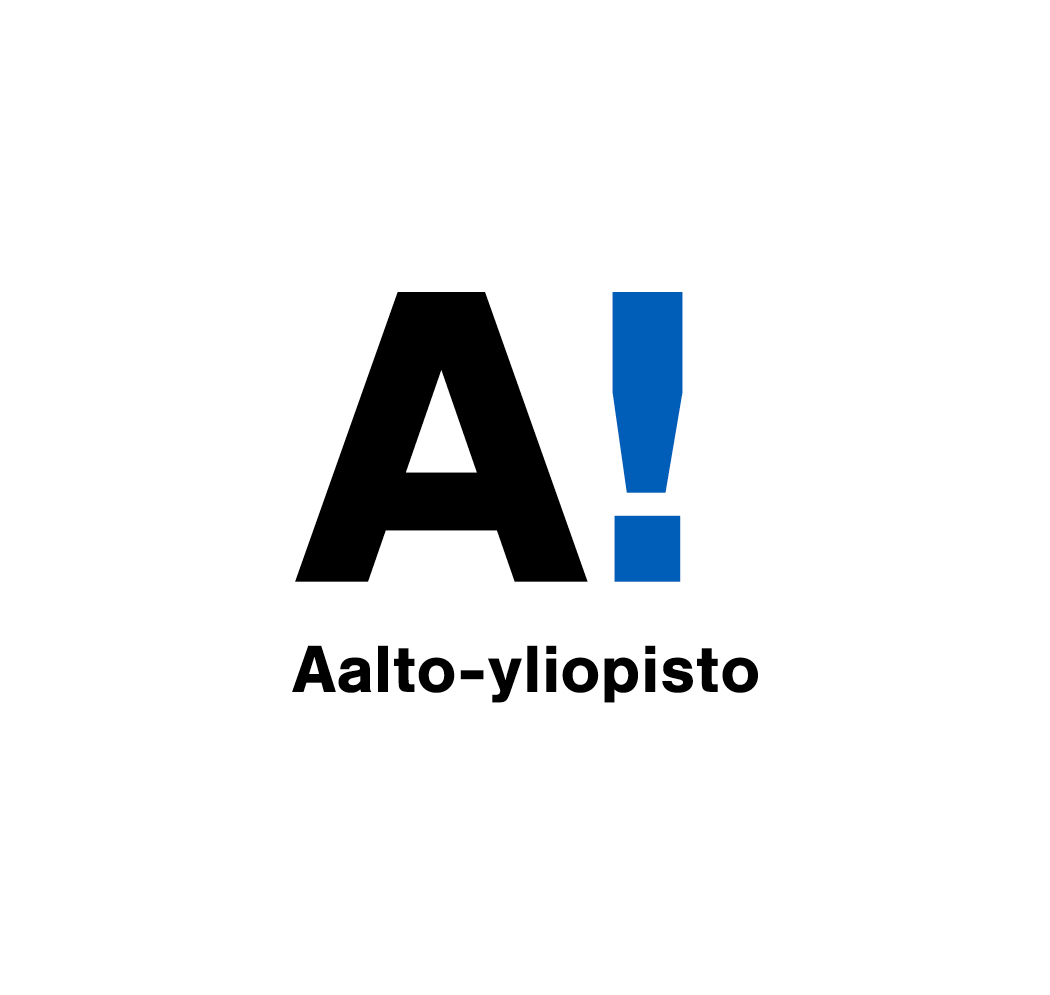 Results and discussion
-Pulsation reduces dewatering time
-Design improvements
-Future research
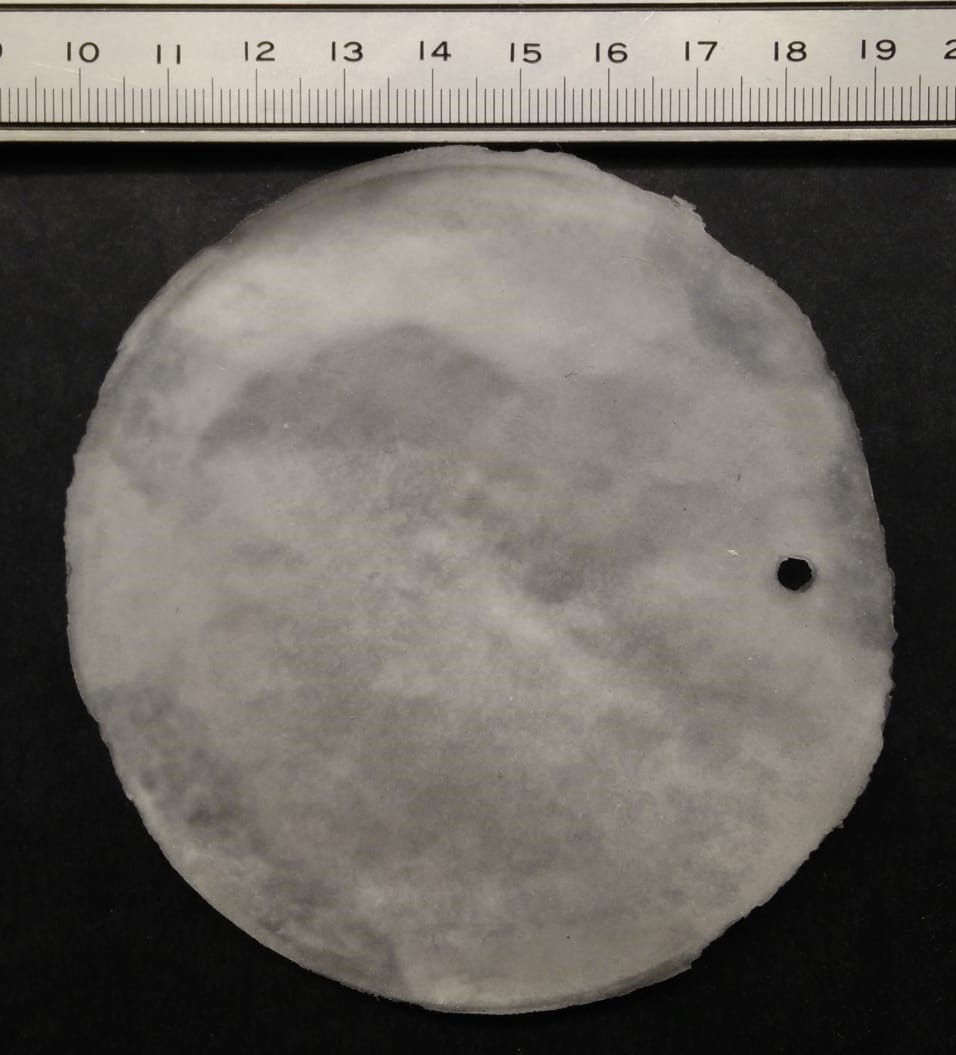 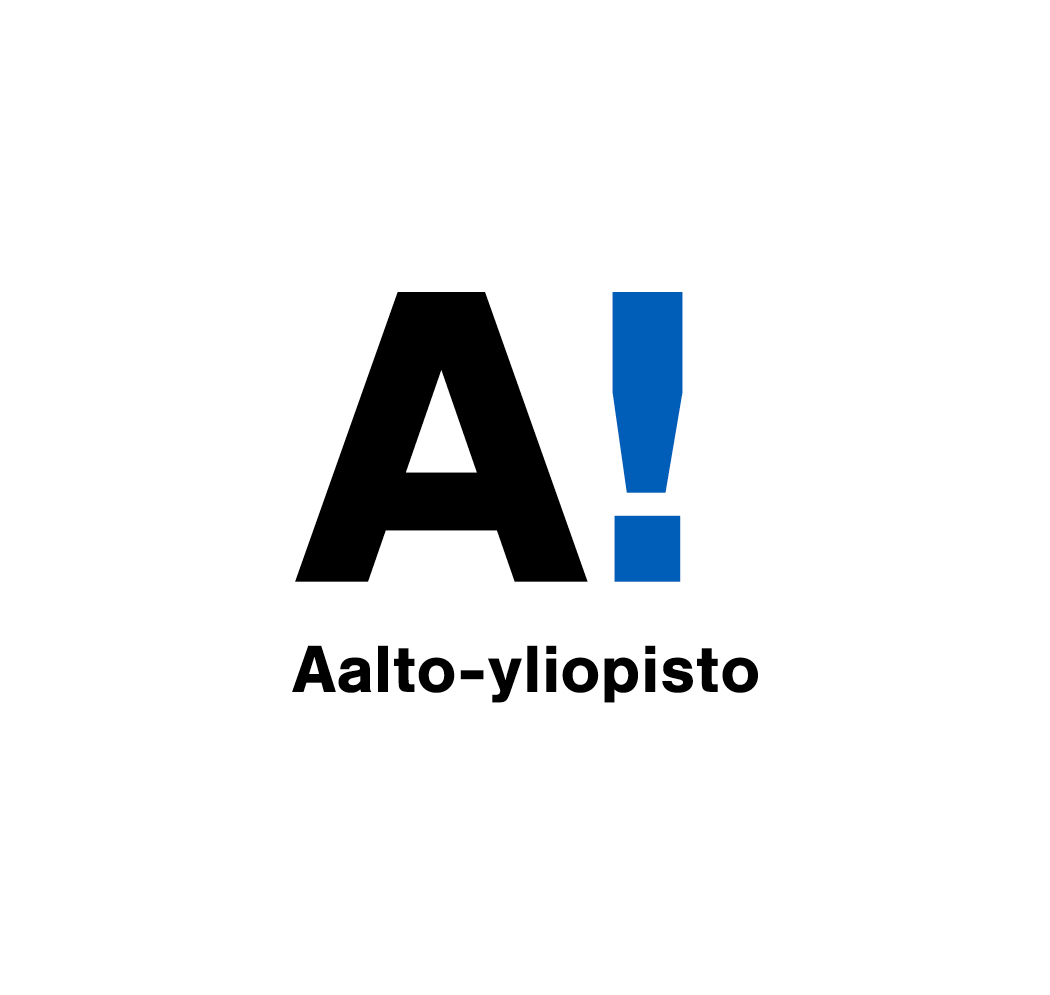 Thank you!
Questions?
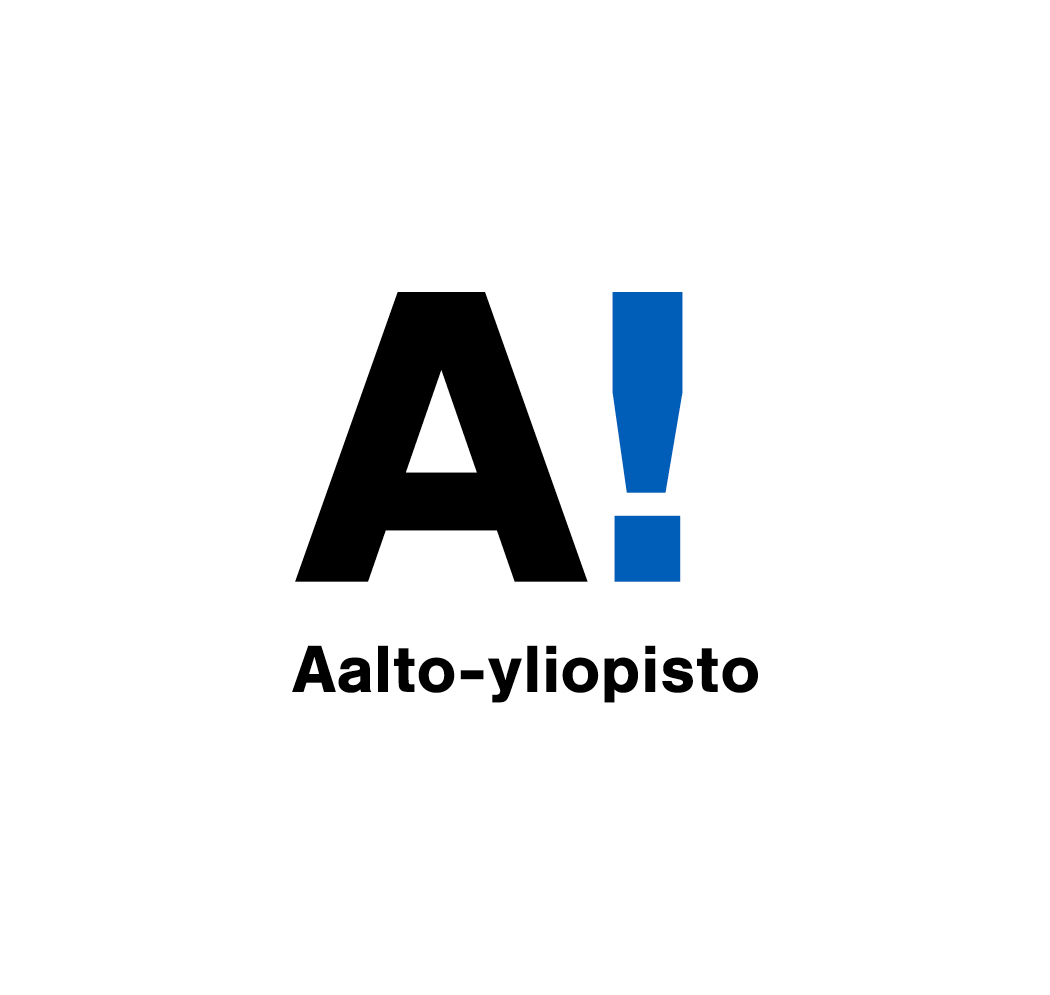